第七讲   教学
第一节 什么是教学
第二节 教学过程
第三节 教学原则与方法
第四节 教学组织形式
第七讲 教学
第一节 什么是教学
一、什么是教学
二、教学的任务
一、什么是教学
中国古代最早系统论述教育教学的著作《学记》开篇就说 “建国君民，教学为先”，并论述了教学相长等教学基本原则:“学然后知不足，教然后知困。知不足，然后能自反也；知困，然后能自强也。故曰：教学相长也。”
《中国大百科全书· 教育》
“教学，教师的教和学生的学的共同活动。学生在教师有目的、有计划的指导下，积极、主动地掌握系统的文化科学基础知识和基本技能，发展能力，增强体质，并形成一定的思想道德。”
对于教学的概念，我们应该注意以下几点:
1.教学有广义和狭义之分。
2.教学是在教师引导下师生之间的共同活动，是教和学相统一的活动。
3.任何教学都是为实现一定的教育目的而专门组织起来的培养人的活动。
二、教学的任务
（一）使学生学习和掌握系统的文化科学基础知识，形成基本的技能、技巧
（二）发展学生的智力和体力，培养学生的审美情趣
（三）培养学生正确的思想品德和优良的个性心理品质。
第二节 教学过程
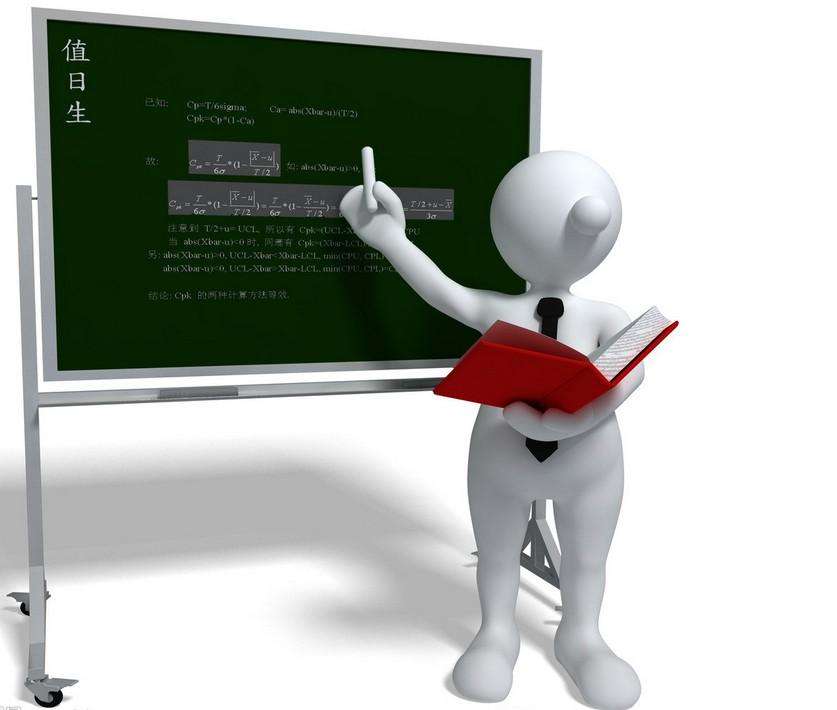 一、教学过程的概念
二、教学过程的本质
三、教学过程的结构
一、教学过程的概念
教学过程不同于教育过程，它是教育过程的一个分支。教育过程包括德育过程、智育过程和美育过程等。
教学过程同课外活动过程、校外活动过程等并列为一个层次，是实现上述各过程的途径。
从时间流程来看，教学过程分三个层面：
（一）一门课程从开始到结束；
（二）一门课程的一章或一个单元从开始到结束；
（三）一节课从开始到结束。
明确这三个层面有助于我们区分教学过程与教育过程。
二、教学过程的本质
（一）特殊认识说
特殊认识说与一般认识说相对应，认为教学过程实质上就是学生的认识过程，但它不同于人类认识的一般过程，而是一种特殊的认识过程。
二、教学过程的本质
（二）发展说
教学过程的实质是促进学生的发展过程。尽管学生是在认识中获得发展，但发展高于认识。
（三）多质说
教学不是一个单纯的认识或发展的过程，而是多层次、多方面、多矛盾的复杂过程。
二、教学过程的本质
（四）认识—实践说
教学过程是特殊的认识过程为前提。马克思主义认为，认识过程包括认识、实践两方面。
此外，还有认识发展说和双边说，前者认为教学过程既是认识过程也是发展过程，后者则把教学过程看作教师教与学生学双边活动的统一过程。
三、教学过程的结构
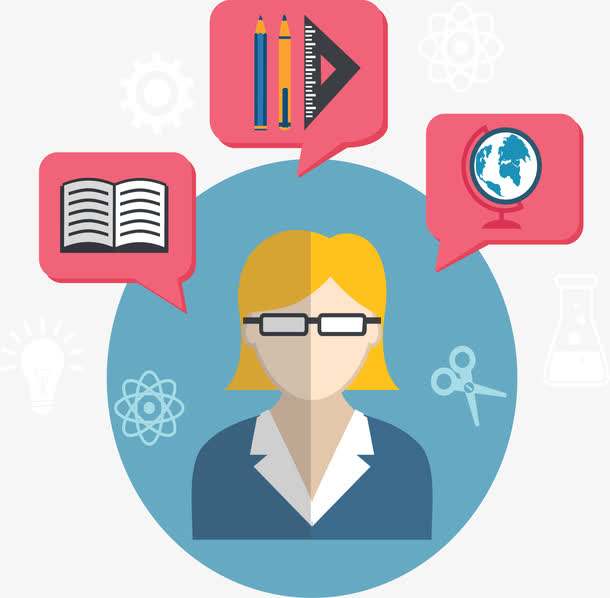 （一）教学过程中的环节
1. 明确教学目标
2. 教师引导学生开展学习活动
3. 对教学结果进行检查评定
三、教学过程的结构
（二）教学过程中的基本关系
1. 直接经验与间接经验的关系
2. 知识与能力的关系
3. 智力因素与非智力因素的关系
4. 知识教育与思想道德教育的关系
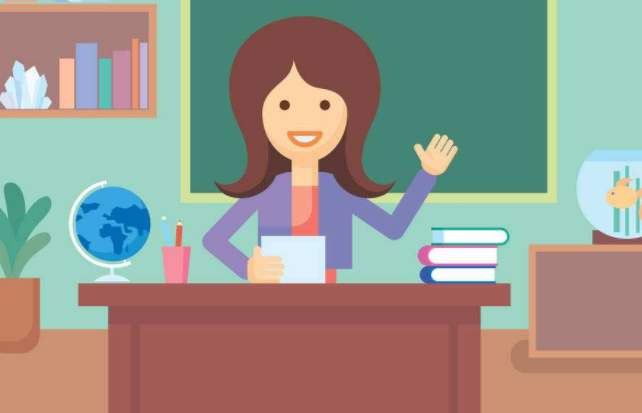 第三节 教学原则与方法
一、教学原则的依据
二、教学原则的体系
三、教学方法的定义及其指导思想
四、我国学校教学中常用的教学方法
教学原则的概述
教学原则是人们根据一定的教学目的、遵循教学规律而制定的对教学工作的基本要求, 是指导教学活动的一般原理。教师要顺利完成教学工作,必须研究和掌握教学活动中的一系列原则。
一、教学原则的依据
（一）依据教学实践经验
（二）依据教学规律
（三）依据教育目的
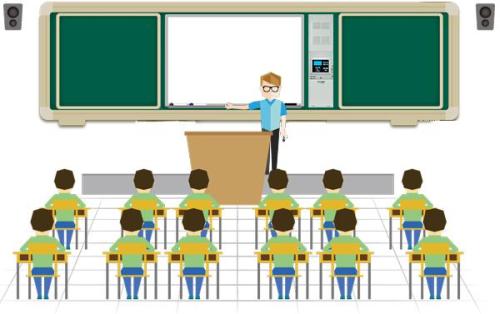 二、教学原则的体系
（一）整体性原则                                  
（二）理论联系实际原则                        
（三）直观性与抽象性相结合原则           
（四）系统性和循序渐进相结合原则
（五）理解与巩固相结合的原则
（六）因材施教原则
（七）反馈调节原则
（八）启发性原则
三、教学方法的定义及其指导思想
（一）教学方法的定义
关于教学方法的解释，学界主要的几种观点如下：
1.“教学方法是为完成教学任务二采用的办法。包括教师教的办法和学生学的办法，是教师引导学生掌握知识技能，获得身心发展而共同活动的方法。”
2.“教学方法是教师和学生为完成教学任务，实现教学目的而采用的工作方式或手段。”
3.“为了完成一定的教学任务，师生在共同活动中采用的手段。既包括教师教的办法，也包括学生学的办法。”
三、教学方法的定义及其指导思想
（二）教学方法的指导思想
教学方法的指导思想有启发式与注入式两种。
启发式是指教师从学生实际出发，采取各种有效形式去调动学生学习的积极性和主动性，指导他们学习。
注入式是指教师从自己的主观出发，把学生看成单纯接受知识的容器，向学生灌输知识，无视学生在学习上的主观能动性。
因此，在教学中，我们提倡坚持启发式、反对注入式的指导思想。
四、我国学校教学中常用的教学方法
（一）语言法
  以语言形式传播或授受间接经验的方法统称为语言法。
 1.讲授法
   2.谈话法
   3.讨论法
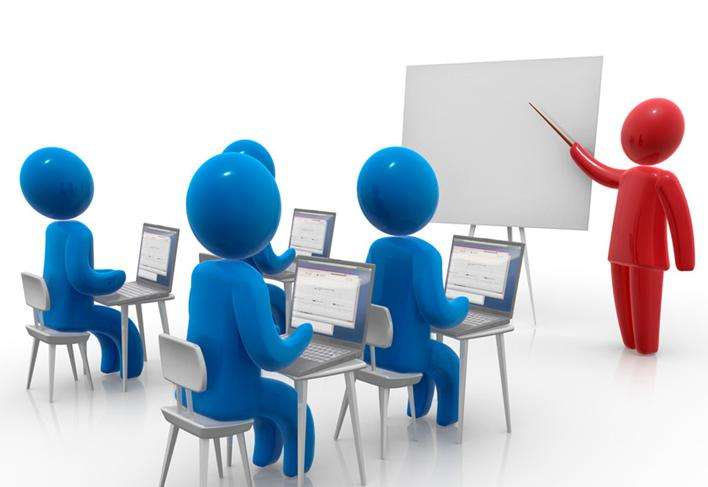 四、我国学校教学中常用的教学方法
（二）直观法
以实物展示、进入现场或语言描述等方式，激发学生学习兴趣并帮助学生获得直接经验的方法，包括演示法、参观法。
 1.演示法
   2.参观法
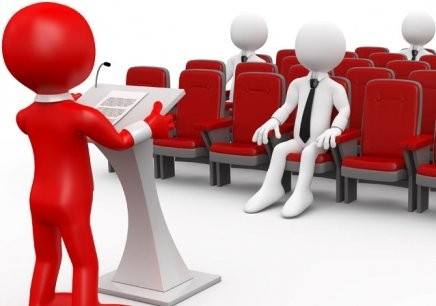 四、我国学校教学中常用的教学方法
（三）技能训练法
指教师培养和训练学生技能技巧的方法。
  1.练习法
  2.实验法
  3.实习作业法
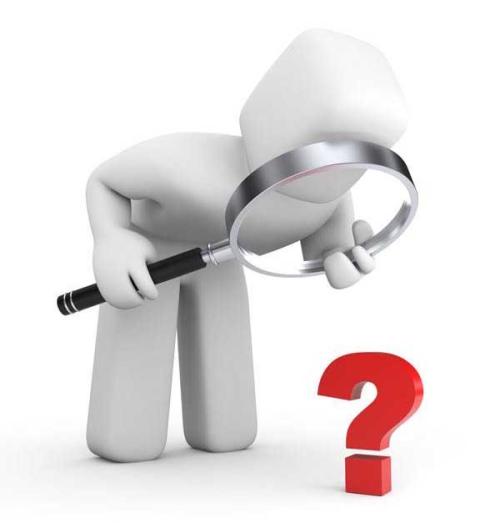 第四节 教学组织形式
一、教学组织形式的沿革
二、班级授课制
一、教学组织形式的沿革
教学组织形式是指教师和学生为完成特定的教学任务而按一定要求组合起来进行活动的结构。先后出现了个别教学、班级授课制和分组教学等教学组织形式。
一、教学组织形式的沿革
（一）依能力分组
1.能力分组：按学生的能力、智力测验或学习成绩编班，有不同年级、不同班级间的分组 (打破年龄界限) 或班级内的分组。
2.不分级制：根据学生个人兴趣和能力安排课程，学习进度依本人速度而定，以成绩分班，没有年龄界限和标志。
一、教学组织形式的沿革
（二）依学科上课时间分组
 1.特朗普制：大班上课、小组讨论和个人独立研究综合在一起，各占上课时间的40％、20％、40％，避免了教学组织形式的固定划一。
 2.活动课时制：不同学科和不同的教学活动可采用不同的时间，克服了班级、校级上课时间固定的缺点。这种教学组织形式的教室安排和课程表的编排比较麻烦。
一、教学组织形式的沿革
（三）依个别差异分组
1.个别教学： 采用师生一对一的教学方式，并设计相应的学习内容，由学生自定学习进程。
2.小队教学：由两名以上教师共同负责一个班，平分班级的教学工作。
二、教学的基本组织形式——班级授课制
（一）班级授课制的含义及优缺点
1.含义：班级授课制又叫班级教学或课堂教学，是把学生按年龄和程度编成固定人数的班级，教师按教学计划统一规定内容和教学时数，依学校课程表进行教学的教学组织形式。
二、教学的基本组织形式——班级授课制
（一）班级授课制的含义及优缺点
2. 优点： 
（1）组织性、计划性强，较以往的教学组织形式提高了教学效率，扩大了教学效果。
（2）以教师的系统讲授为主，有利于发挥教师的主导作用。
（3）以课时为单元，保证学生学习的循序渐进与知识的系统完整。
（4）班级人数固定，时间统一，有利于学校组织管理教学。
（5）师生在集体中共同学习交流，利于扩大信息来源，并有助于学生形成良好的个性。
二、教学的基本组织形式——班级授课制
（一）班级授课制的含义及优缺点
3. 缺点： 
（1）它面向全体学生,步调一致,因而难以照顾个别差异。
（2）以教师讲授为主，所以难以发挥学生的主体性与探索精神。
（3）教学组织程序化、固定化，缺乏灵活性，使教师难以在教学中穿插更多的内容，难以调动学生的积极性。
（二）班级授课制的具体形式
班级授课制可分为全班上课、班内小组教学与班内个别指导三种形式。
全班上课是班级授课制的主要形式，就是教师对全班同学集体授课。
班内小组教学是指由教师把一个班暂时分为若干小组，规定共同的学习任务并由学生分组学习的形式。
班内个别教学是指教师可因人而异地给学生布置学习任务，并花一定时间以一对一的形式给学生辅导。
除了上述三种形式以外，还有若干变式，其中复式教学和现场教学是较为重要的两种。
（三）课程的类型与结构
课程的类型分为单一课和综合课。
单一课:指在一节课中只完成一种主要任务的课程。
综合课:指在一节课内同时完成两种以上教学任务的课程。这种课程类型适用于小学及中低年级教学，一方面因为低年级教学内容简单，另一方面有利于转移学生的注意力，提高学习兴趣。
因课程的类型不同，课程的结构也不尽相同，但通常有以下几个方面：
1.组织教学
2.检查复习
3.学习新教材
4.巩固新教材
5.布置课外作业
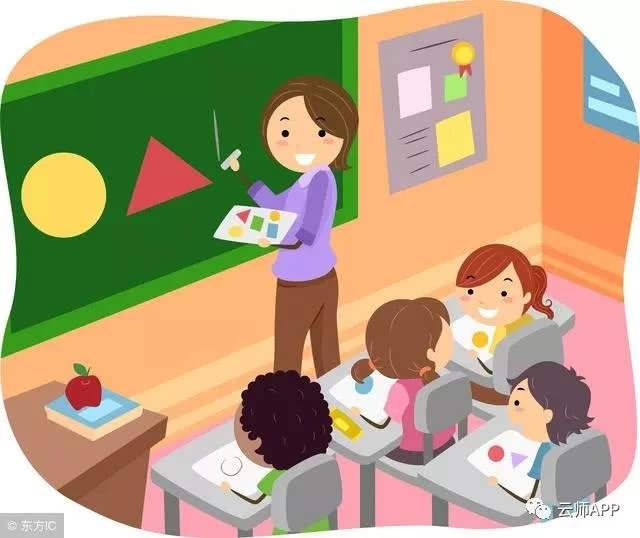 谢谢观看！